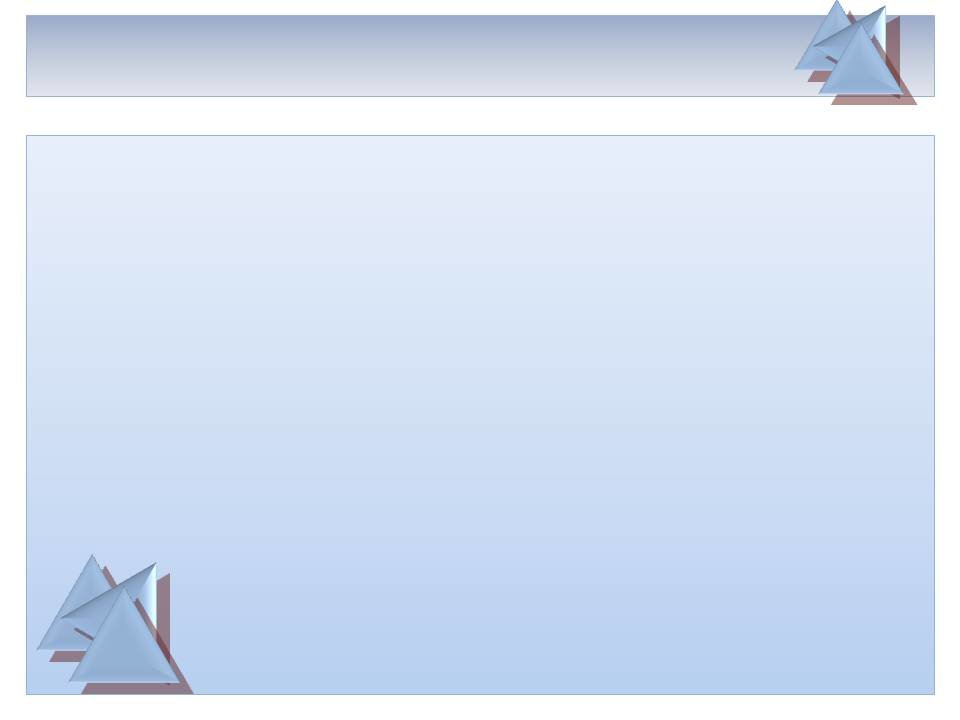 МЕЖРЕГИОНАЛЬНЫЙ СЕМИНАР Представление лучших практик реализации моделей ВСОКО                                                         в условиях реализации ФГОС СОО
Из опыта создания ВСОКО в                                       МОУ «Великосельская средняя школа Гаврилов-Ямского муниципального района» 
Ярославская область
Мошкин Борис Евгеньевич – заместитель директора по учебно-воспитательной работе
19 июня 2020 года
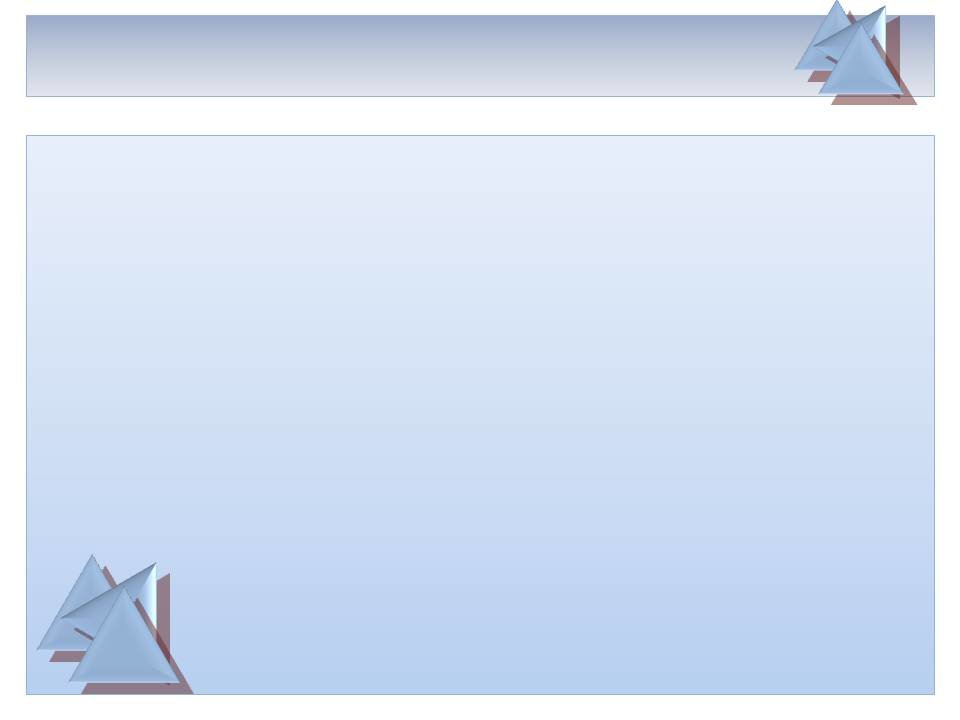 МЕЖРЕГИОНАЛЬНЫЙ СЕМИНАР Представление лучших практик реализации моделей ВСОКО                                                         в условиях реализации ФГОС СОО
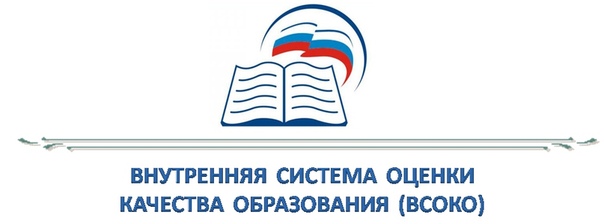 Федеральный закон № 273-ФЗ от 29.12.2016 г.                       «Об образовании в РФ»
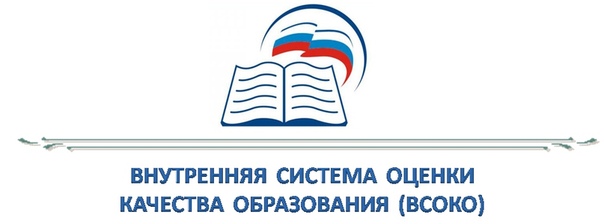 ВСОКО в МОУ «Великосельская средняя школа Гаврилов-Ямского муниципального района» в соответствии с ФГОС представляет собой внутреннюю систему оценки качества образования, направленную на проведение систематической диагностики ключевых факторов организации учебно-воспитательного процесса, условиях реализации образовательных программ и учебных успехов школьников
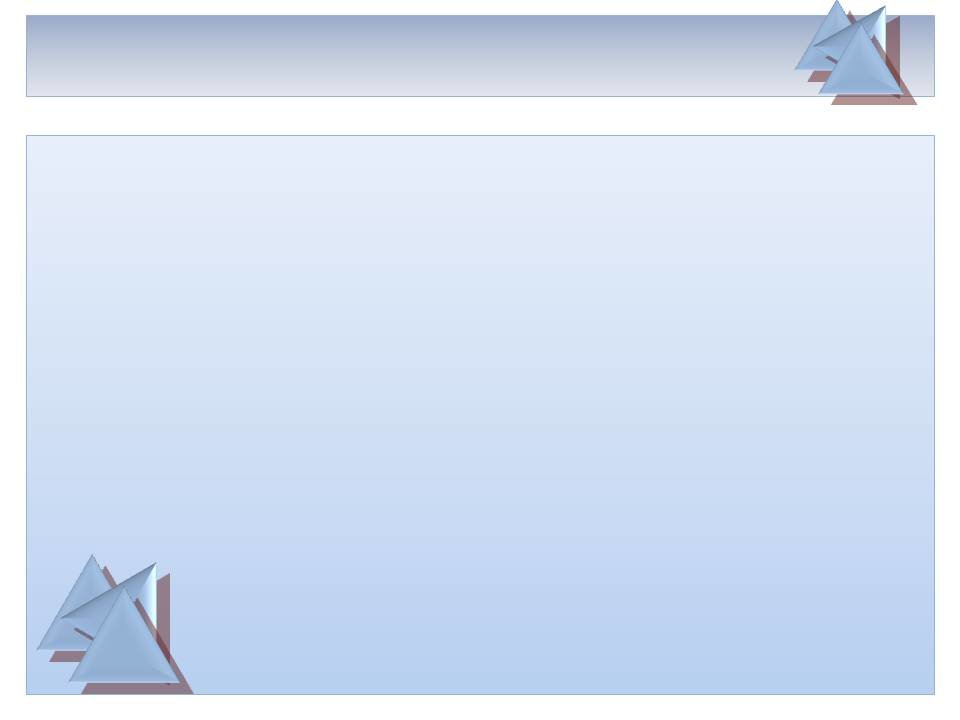 МЕЖРЕГИОНАЛЬНЫЙ СЕМИНАР Представление лучших практик реализации моделей ВСОКО                                                         в условиях реализации ФГОС СОО
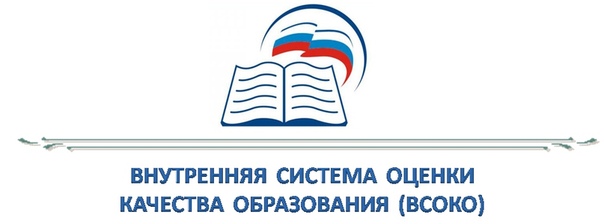 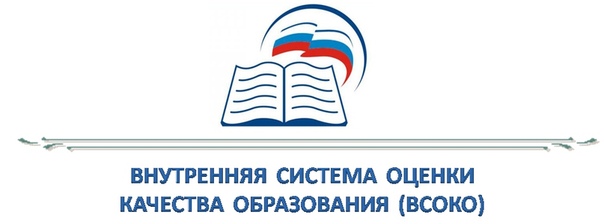 Характерные черты: 
 - сформированность взаимосвязи с локальной системой школьного мониторинга и комплексом внутришкольного контроля (при этом приравнивание внутришкольного контроля к внутренней системе оценки качества образования является ошибкой); 

строгое подчинение требованиям регулятора в вопросах проведения оценочных процедур, в том числе самообследование; 

                  - реализация оптимальных путей осуществления диагностики и             
                    самообследования во избежание создания дополнительной   
                    нагрузки на участников образовательных отношений.
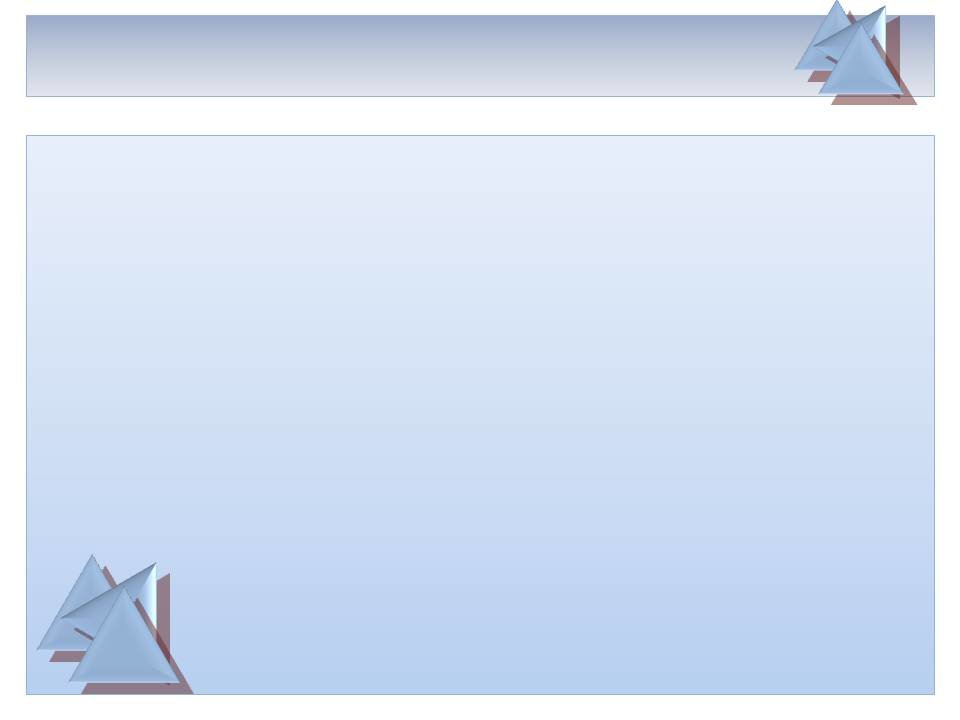 МЕЖРЕГИОНАЛЬНЫЙ СЕМИНАР Представление лучших практик реализации моделей ВСОКО                                                         в условиях реализации ФГОС СОО
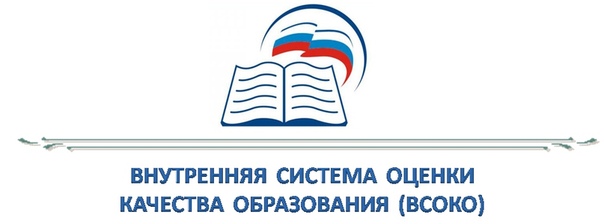 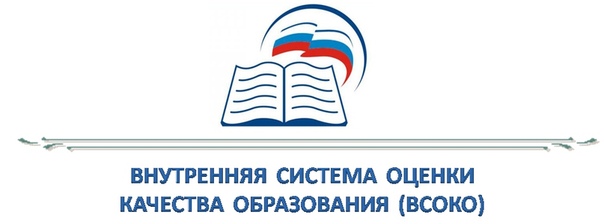 В соответствии с ФГОС СОО система оценки образовательной организации реализует системно-деятельностный, комплексный и уровневый подходы к оценке образовательных достижений
Системно-деятельностный подход
Уровневый подход
Комплексный подход
реализуется путем:
- оценки трех групп результатов; 
- использования комплекса оценочных процедур как основы для оценки динамики индивидуальных образовательных достижений и для итоговой оценки;
- использования разнообразных методов и форм оценки, взаимно дополняющих друг друга
обеспечивается следующими составляющими:
- предлагаются результаты двух уровней изучения;
- планируемые результаты содержат блоки «Выпускник научится…» 
-  «Выпускник получит возможность научиться …»
проявляется в оценке способности обучающихся к решению учебно-познавательных и учебно-практических задач. Он обеспечивается содержанием и критериями оценки, в качестве которых выступают планируемые результаты обучения, выраженные в деятельностной форме
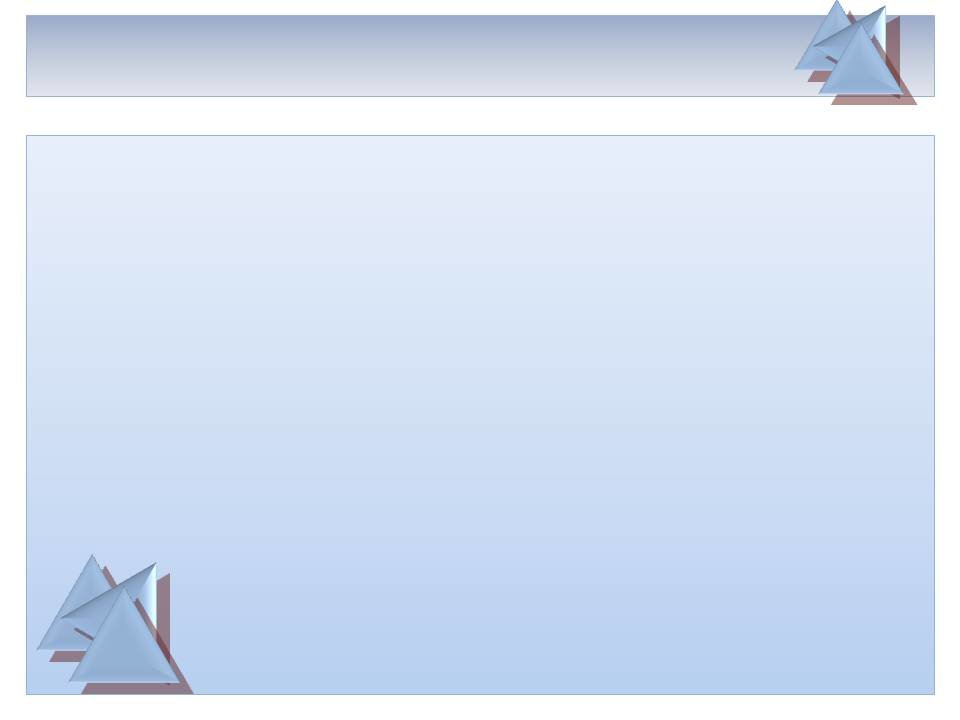 МЕЖРЕГИОНАЛЬНЫЙ СЕМИНАР Представление лучших практик реализации моделей ВСОКО                                                         в условиях реализации ФГОС СОО
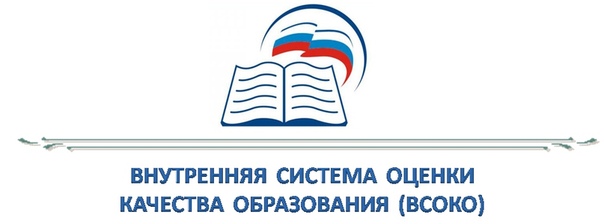 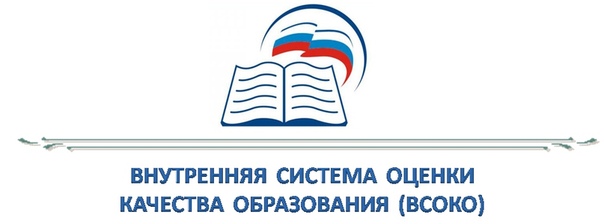 Модель внутренней системы оценки качества образования в МОУ «Великосельская средняя школа Гаврилов-Ямского муниципального района» на уровне СОО определена «Положением о внутренней системе оценки качества образования» .

            Цель: получение и распространение достоверной информации о состоянии и результатах образовательной деятельности школы.
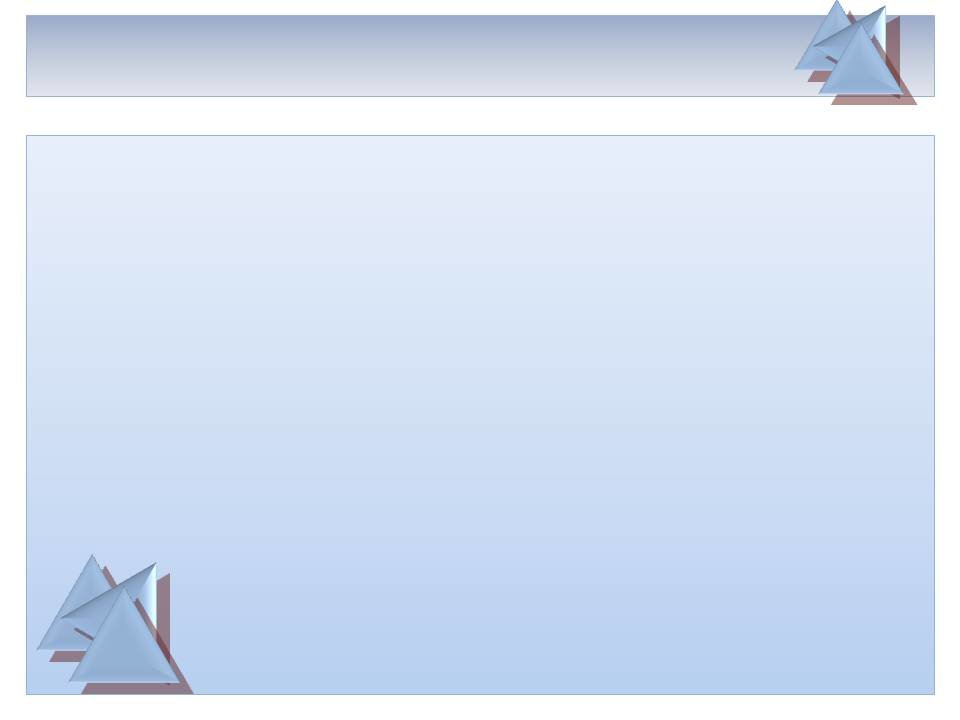 МЕЖРЕГИОНАЛЬНЫЙ СЕМИНАР Представление лучших практик реализации моделей ВСОКО                                                         в условиях реализации ФГОС СОО
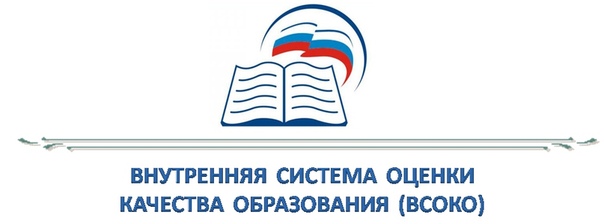 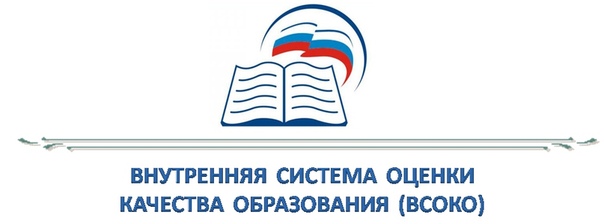 Модель внутренней системы оценки качества образования в МОУ «Великосельская средняя школа Гаврилов-Ямского муниципального района» на уровне СОО определена «Положением о внутренней системе оценки качества образования» .

            Цель: получение и распространение достоверной информации о состоянии и результатах образовательной деятельности школы.
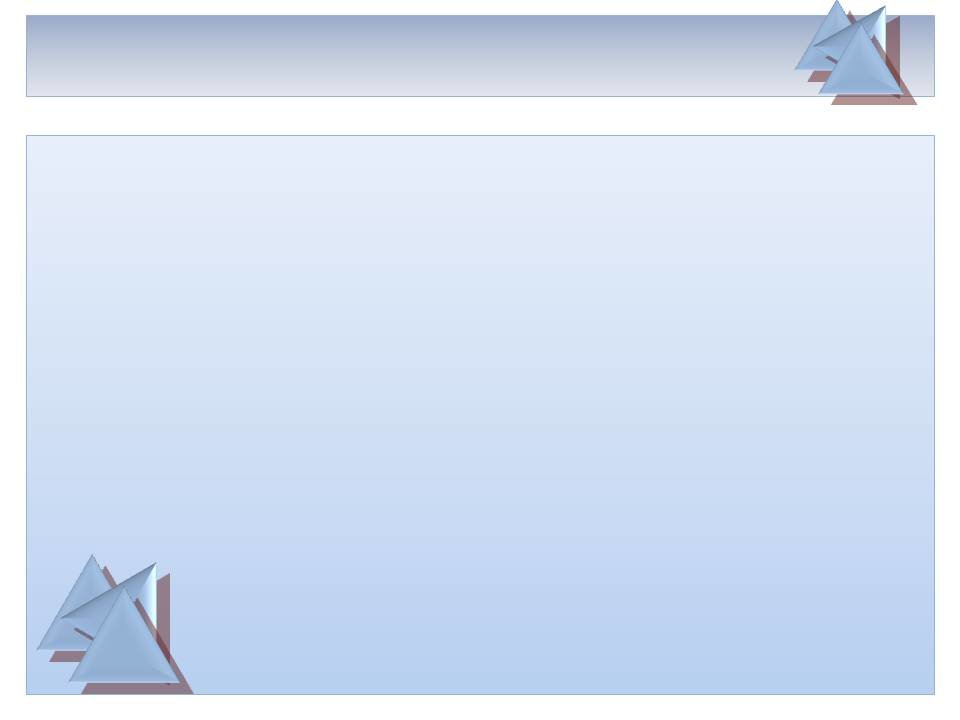 МЕЖРЕГИОНАЛЬНЫЙ СЕМИНАР Представление лучших практик реализации моделей ВСОКО                                                         в условиях реализации ФГОС СОО
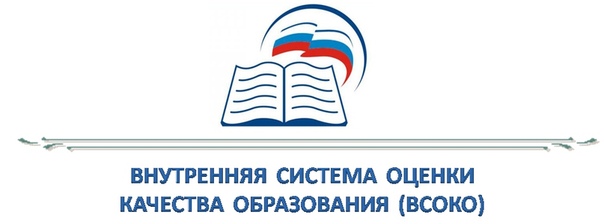 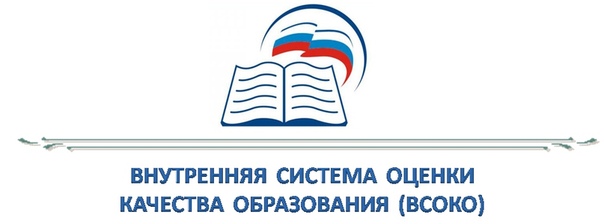 Задачи:
определение перечня критериев  качества образования в МОУ «Великосельская средняя школа Гаврилов-Ямского муниципального района»;
 - осуществление оценки качества образования и образовательных достижений обучающихся на  уровне  среднего общего образования, включая независимую оценку, общественную и педагогическую экспертизу; 
- оценка условий осуществления образовательной деятельности школы на  уровне среднего общего образования;
 - оценка результативности педагогической и управленческой деятельности в школе для повышения эффективности управления; 
                 - информационное, методическое и техническое сопровождение процедур  
                 оценки качества образования в школе; 
                 -информирование всех субъектов образовательных отношений и иной 
                 заинтересованной общественности о качестве образования в школе.
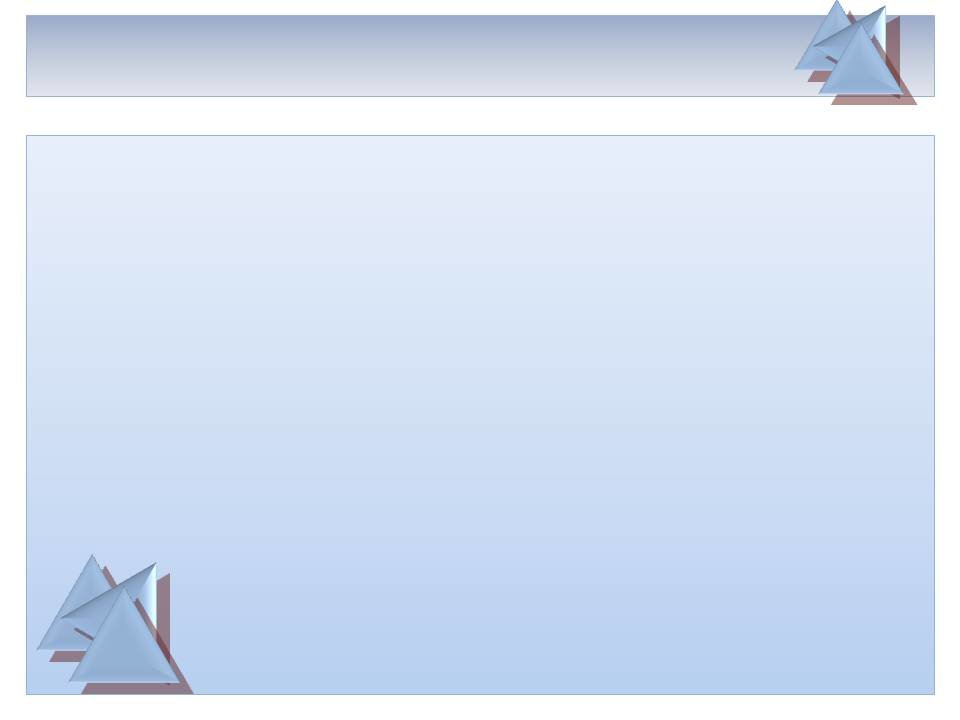 МЕЖРЕГИОНАЛЬНЫЙ СЕМИНАР Представление лучших практик реализации моделей ВСОКО                                                         в условиях реализации ФГОС СОО
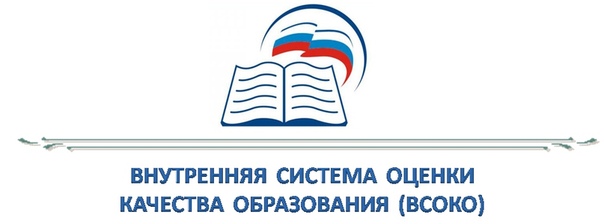 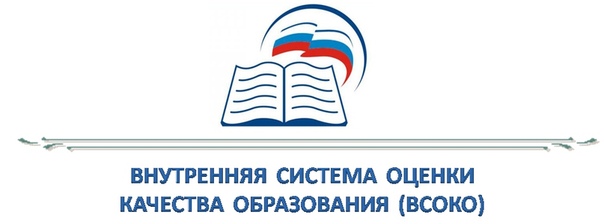 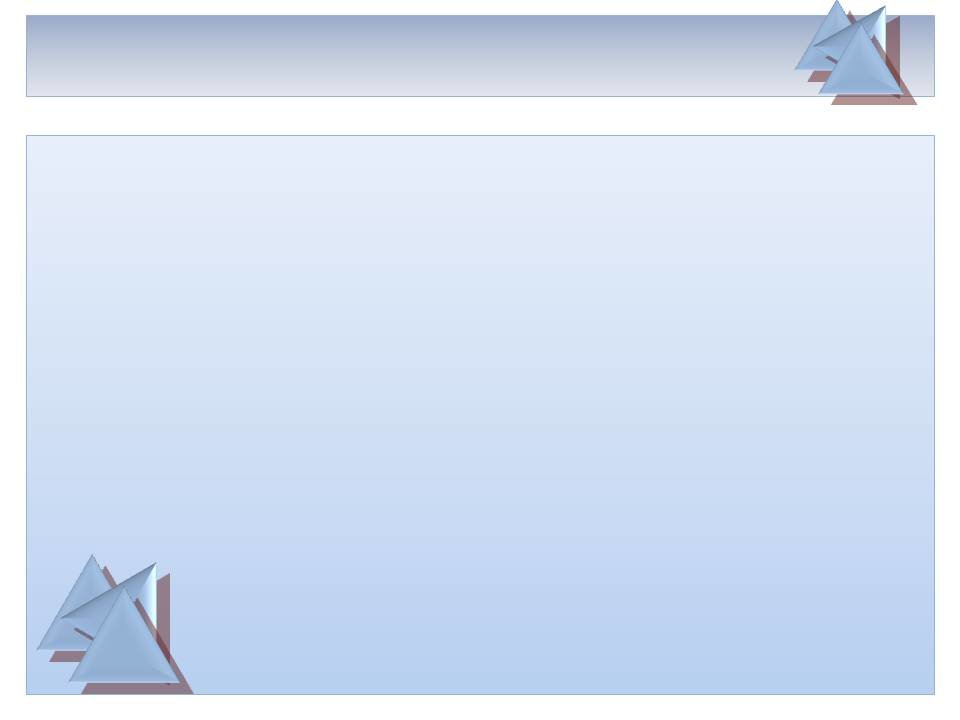 МЕЖРЕГИОНАЛЬНЫЙ СЕМИНАР Представление лучших практик реализации моделей ВСОКО                                                         в условиях реализации ФГОС СОО
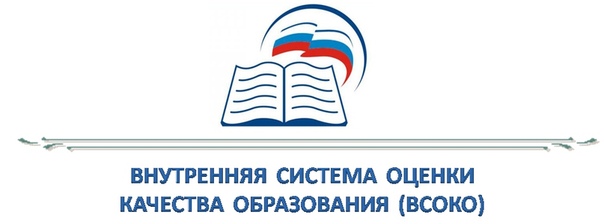 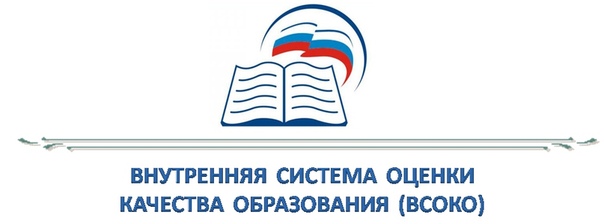 СТРУКТУРА УПРАВЛЕНИЯ
Попечительский совет
Классные руководители
Администрация школы
Методические объединения
Педагогический совет
Методический совет